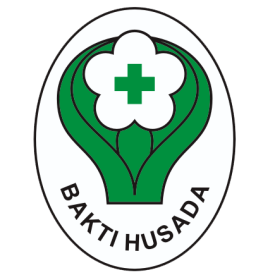 Kegiatan dekonsentrasidIREKTORAT BINA PRODUKSI DAN DISTRIBUSI KEFARMASIANtahun anggaran 2015
Disampaikan oleh :
Direktorat Bina Produksi dan Distribusi Kefarmasian
Bogor, 18 Juni 2014
MENU DEKON
KEGIATAN DEKONSENTRASI 2013 - 2015
KEGIATAN DEKONSENTRASI 2015
LATAR BELAKANG, OUTPUT, BENTUK KEGIATAN, MANFAAT DAN DAMPAK
Sosialisasi e-Licensing bagi Industri Farmasi, Industri Obat Tradisional, PBF, Industri Kosmetik/Makanan
Pembekalan CDOB untuk Tenaga Kesehatan dan Penanggungjawab Teknis Sarana Distribusi Obat
Sosialisasi Makanan Jajanan Anak Sekolah (MJAS)
Peningkatan Kemampuan bagi UJG - UJR di Provinsi
Sosialisasi e-Report PBF
Penerapan Pengembangan Software SIPNAP
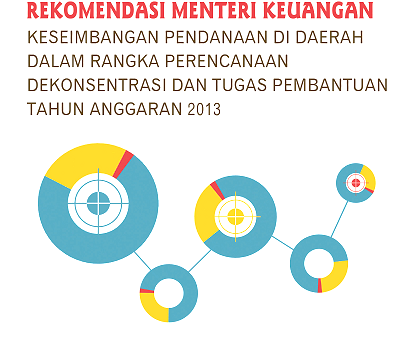 TERIMA KASIH
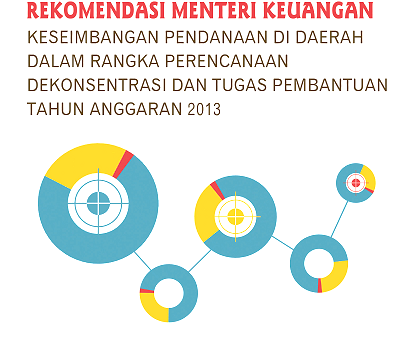